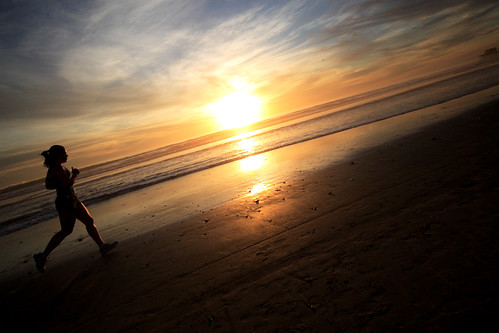 A Life to Pursue
Proverbs 15:16-33
A life to pursue is one that fears the Lord (v16, v33)
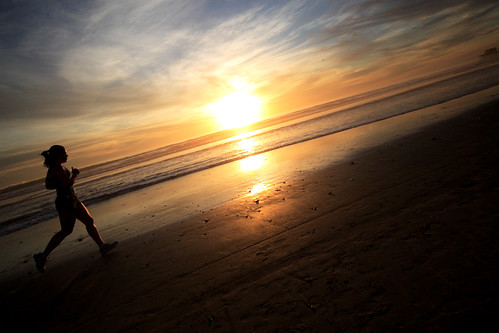 “As I walk with the Lord, I discover that God poses an ominous threat to my ego, but not to me. He rescues me from my delusions, so he may reveal the truth and sets me free. He casts me down, only to lift me up again. He sits in judgment of my sin, but forgives me nevertheless. Fear of the Lord is the beginning of wisdom, but perfect love from the Lord is its completion” William D Eisenhower
A life to pursue is one that forms good relationships (v17-20)
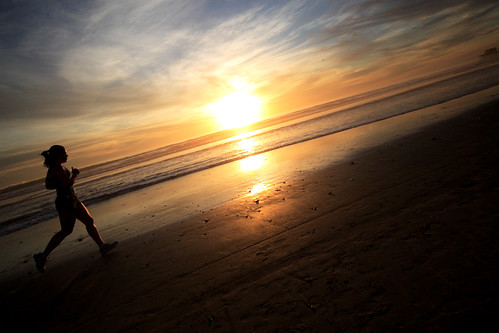 “Therefore, as God’s chosen people, holy and dearly loved, clothe yourselves with compassion, kindness, humility, gentleness and patience. Bear with each other and forgive one another if any of you has a grievance against someone. Forgive as the Lord forgave you. And over all these virtues put on love, which binds them all together in perfect unity”Colossians 3:12-14
A life to pursue is one that listens to good advice (v22-25, 31-32)
A life to pursue is a life of good news (v26-30)
Make yourself small, make God BIG